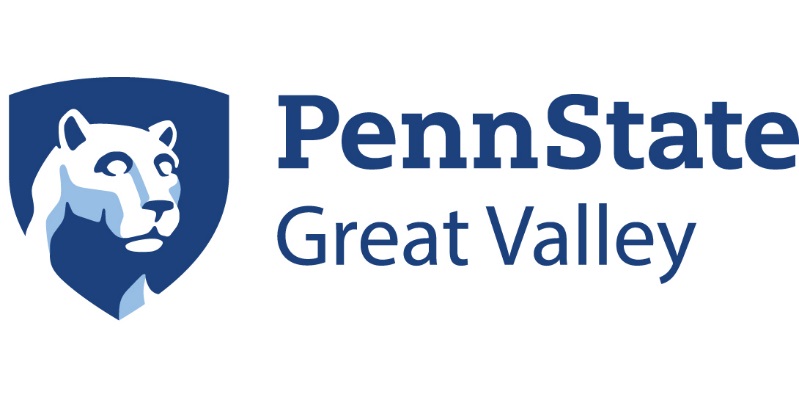 <TITLE>
<Author(s) Name and Affiliation>
Instructions
Poster and contents size: This template is set up with a page size of 36”x48” with half an inch margin on all sides.  In other words, the image/contents of the poster should not exceed 35”x47”.  This is due to our printers’ carriage’s limited range of movement.
Margins: This box shows the minimum margin size.
This template includes space for <TITLE> and <Author(s) Name and Affiliation> above. Include <TITLE> and <Authors(s) Name and Affiliation> using the same font and size.
The Penn State Great Valley logo should be in the upper left-hand corner, as it is above.
Populate this slide with content appropriate for your research.
Abstract: Provide a short description of the problem, the objectives of your research, and main findings.
Organize your poster into relevant sections in any format you desire. You can find many sample posters online to see the different possibilities in designing your poster.
Include relevant figures and tables to enhance the visual appeal of the poster.
Minimize the use of text/words in your poster for maximum readability.
Delete this “Instructions” box before designing the content for your poster.
Avoid crowding your poster with too much information or words.
Mounting materials, easels, and clips will also be provided.